Разработка СОП  «Формирование и управление ассортиментом аптеки»
Лектор:  доцент Института фармации ФГБОУ ВО «Казанский ГМУ» Минздрава России, к.фарм.н.  Гарифуллина Гюзель  Хисамовна

2024г
Руководитель субъекта розничной торговли должен осуществлять анализ количественных и качественных параметров закупленных товаров аптечного ассортимента.

Аптечный ассортимент = минимальный ассортимент (утв. Распоряжением Правительства РФ от 12.10.2019 года № 2406-р  + базовый ассортимент
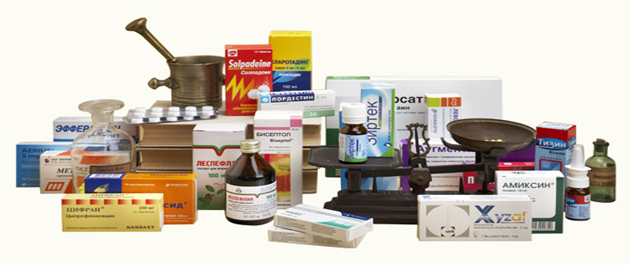 Управление ассортиментом товаров в аптеке –это деятельность по формированию, поддержанию и совершенствованию ассортимента товаров с целью удовлетворения запросов потребителей и обеспечения рентабельности торговли.

"ГОСТ Р 51303-2013. Национальный стандарт Российской Федерации. Торговля. Термины и определения"
Элементы управления ассортиментом аптечной  организации
4
Установление требований рациональности ассортимента
Методы:
социологические
 наблюдение
Величина спроса:
частота обращения
 степень удовлетворения
Субъект:   
- производитель/дистрибъютор
аптечная организация 
потребитель
5
От источника 
генерации спроса
Генерируемый 
институциональным 
потребителем
Генерируемый 
промежуточным 
потребителем
Генерируемый 
населением
Классификация и характеристика различных видов спроса
[Speaker Notes: Общие и местные симптомы]
Формирование ассортимента
НАПРАВЛЕНИЕ
ОСНОВАНИЕ
ИЗМЕНЕНИЕ
7
Бизнес процессы в (GPhP)
СОП_1
СОП_2
СОП_3
СОП_4
СОП_5
СОП_6
СОП_7
СОП_8
СОП_9
СОП_10
СОП_11
СОП_12
СОП_13
Список процессов и процедур
9
Стандартная операционная процедура
10
11
Применение
Процедура обеспечивает анализ ассортимента ЛП и других товаров аптечного ассортимента.

2. Цель
 Процедура представляет   методики анализа ассортимента ЛП и других товаров, реализуемых через аптечные организации.
12
3. Определения
СОП –  стандартная операционная процедура
Минимальный ассортимент ЛП
Базовый ассортимент ЛП
и др.

4. Список литературы 
При  необходимости
13
5.Ответственность

Руководитель аптечной организации несет ответственность за наличие базового и минимального ассортимента ЛП; 
Заместитель руководителя аптечной организации отвечает за проведение анализа ассортимента, формирование ассортиментных матриц и  мониторинг минимального ассортимента;
Провизоры и фармацевты отвечают за фиксирование неудовлетворенного спроса и дефектуры.
14
6. Порядок действий
6.1. Методология
Анализ ассортимента является ключевым фактором постоянного улучшения  качества обслуживания потребителей ЛП и других товаров в аптечных организациях. Проводится как   путем анализа количественных и качественных показателей ассортимента,  так и  всего  ассортиментного портфеля. Выбор методики определяется видом ассортимента.
15
6.2. Методы анализа ассортимента
Ассортимент аптечной организации  анализируется по  всем 12 ассортиментным группам и в  разрезе каждой ассортиментной группы.  В ассортиментной группе «лекарственные препараты»  выделяются  а) лекарственные препараты включенные в минимальный ассортимент; б) лекарственные препараты, составляющие базовый ассортимент. Структура остальных ассортиментных групп определяется в аптечной организации, исходя из условий работы.
Каждая методика  изложена  в следующем  формате:
Цель
Информация
Принцип метода
Порядок действий
Интерпретация результатов
Пример
16
6.3. Методика анализа минимального ассортимента

 Минимальный ассортимент  –  формируемый в установленном  порядке ассортимент лекарственных препаратов, необходимых для оказания медицинской помощи (утв. Распоряжением Правительства РФ от 12.10.2019 года № 2406-р). Необходимость поддержания  минимального ассортимента ЛП является лицензионным требованием (ПП РФ № 547 от 31.03.22г. (п.5г) и зафиксирована в  ФЗ от 12.04.2010 N 61-ФЗ «Об обращении лекарственных средств» (ст.55, п.6).
17
Методика анализа минимального ассортимента
Процесс закупки товаров
Не соответствует
Выявить дефектуру
Установить причину
Принять меры
Высокая
Низкая
Соответствует
Процесс управления товарными запасами
18
6.4. Методики анализа базового ассортимента
                                      (на примере ЛП)
Базовый ассортимент – набор ассортиментных групп, состоящих из  соответствующих ассортиментных единиц товаров, обеспечивающий удовлетворение запросов населения, обращающегося в аптечную организацию.
Критерии результативности:
показатели широты, полноты, новизны и устойчивости ассортимента
распределение ассортимента по категориям матрицы BKG
соотношение АВС-групп
соотношение XYZ-групп
19
Методика расчета показателей ассортимента
20
Методика анализа показателей ассортимента
21
Расчет показателя рациональности ассортимента
Коэффициент рациональности – средневзвешенное значение
 основных маркетинговых характеристик ассортимента, 
умноженных на коэффициент весомости
Формула
Кр = (шКш+пКп+нКн+уКу)/4
Шкала оценки
Кр          20,0
22
Методика анализа матрицы BCG
23
24
Направления оптимизации:
«звезды» укреплять и оберегать; 
«дойные коровы»  - контролировать денежные потоки, направлять их для поддержки других групп; 
«проблемные товары» - наблюдать,  прилагать усилия для перевода их в звезды; 
избавляться от «собак», если нет социальных и  других причин,  для их сохранения.
25
АВС –анализ делит товарный запас на три категории в зависимости от важности влияния на результат:
Группа А -  очень важные объекты (характеризует высокооборачиваемые ЛС). Пользующиеся наибольшим спросом, они составляют 10 % ассортимента и дают 80 %  товарооборота).
Группа В – объекты средней степени важности (среднеоборачиваемые, на долю которых приходится 15 % товарных позиций - обеспечивают 15 % товарооборота).
Группа С - наименее важные объекты (низкооборачиваемые товары), составляют 5 % от товарооборота.
Методика проведения АВС-анализа
27
Актуальные варианты АВС-анализа
По  объему продаж в денежном выражении (руб.);
По объему продаж в натуральных показателях (уп.);
По величине валового дохода (руб.);
28
ХYZ – анализ  представляет собой анализ стабильности продаж отдельных товаров в ассортименте предприятия. Обычно он используется вместе с АВС - анализом, что позволяет выделить ключевые для аптеки товары.

Если АВС - анализ позволяет определить вклад конкретного товара в итоговый результат, то ХYZ - анализ изучает отклонения, скачки, нестабильность сбыта. 
Данный анализ позволяет разделить товары на группы, исходя из стабильности их поведения. 
Группа Х - самые стабильные товары, с предсказуемыми продажами и соответственно легко планируемыми поставками.
Группа Y- товары средней стабильности потребления, соответственно они требуют к себе большего внимания, точность прогнозирования продаж уменьшается. Результат - планировать поставки сложней. Больше вероятности допущения неликвидов или дефицита.
Группа Z – товары низкой стабильности. Данная группа дает еще меньшую точность прогнозирования, нестабильность в поведении товаров  выше.
Методика проведения XYZ-анализа
30
6.5. Результаты
Формируется ассортиментная матрица
Результаты  анализа ассортимента вносятся в сводный отчет
Сопоставление показателей предыдущего периода и/или утвержденных критериев 
Формулируются предложения по совершенствованию ассортимента
32
Принципы формирования ассортиментной матрицы аптечной организации
Иерархическая структура
Соответствие запросам потребителей
Целесообразная взаимозаменяемость и взаимодополняемость
Возможность мониторинга и контроля
Возможность совершенствования
33
7. Связанные документы
СОП «Формирование заявки»
СОП «Управление товарными запасами»
34
8. Дополнительные документы
Рейтинги  продаж
Анализ сезонности
Анализ ценовых диапазонов
Другие методы анализа ассортимента
*В презентации использованы материалы семинара Лоскутовой Е.Е., д.фарм.наук, профессор, зав.кафедрой управления и экономики фармации Медицинского института РУДН // Проблемы реализации требований надлежащей аптечной практики при управлении ассортиментом фармацевтических товаров
35
Источники литературы:
Основная литература:
Управление и экономика фармации (Электронный ресурс)/ под ред. И.А. Наркевича.- М. ГЕОТАР-Медиа, 2023 https://www.rosmedlib.ru/book/ISBN9785970442265.html
Дополнительная литература:
Управление и экономика фармации: учебник / Е.А.Максимкина [и др.]; под ред. В.Л.Багировой. - М. : Медицина, 2004. - 716 с.
Управление и экономика фармации [Текст]: в 4 т. : учебник для студентов, обучающихся по специальности 040500 "Фармация" / под ред. Е. Е. Лоскутовой. - М.: ACADEMIA, 2003 - Т. 2: Учет в аптечных организациях: оперативный, бухгалтерский, налоговый. - 2004. - 447, [1] с.
Управление и экономика фармации [Текст]: учебник для студентов: в 4 т. / [В. В. Дорофеева [и др.]; под ред. Е. Е. Лоскутовой. - 2-е изд., стер. - М.: Академия, 2008 - Т. 3 : Экономика аптечных организаций. - 2008. - 428, [4] с.